Russian Forts
Taking land,
from Kazan 
to the Pacific
Frontier forts
and the dates
they were built
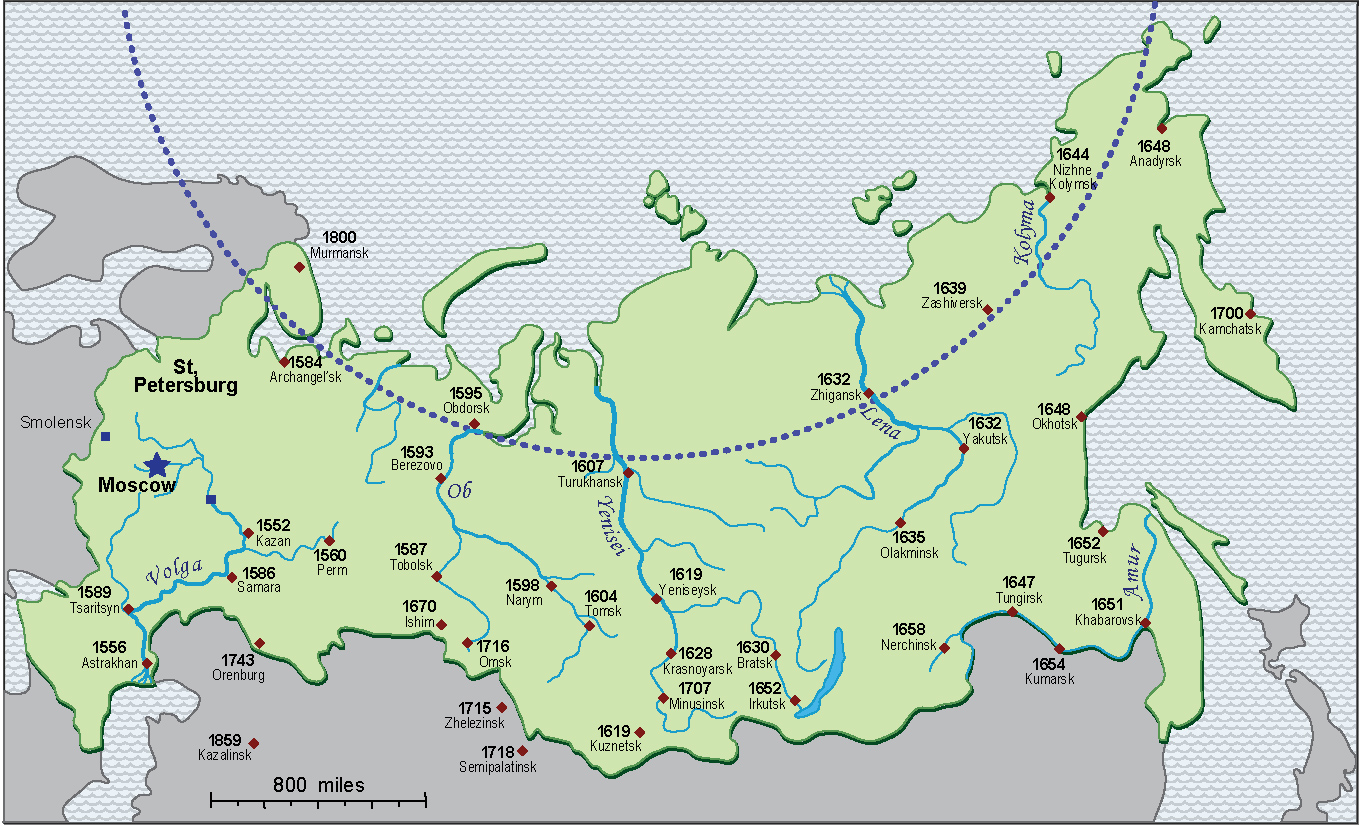 In the 1550s
(while sailors were
exploring the Americas)
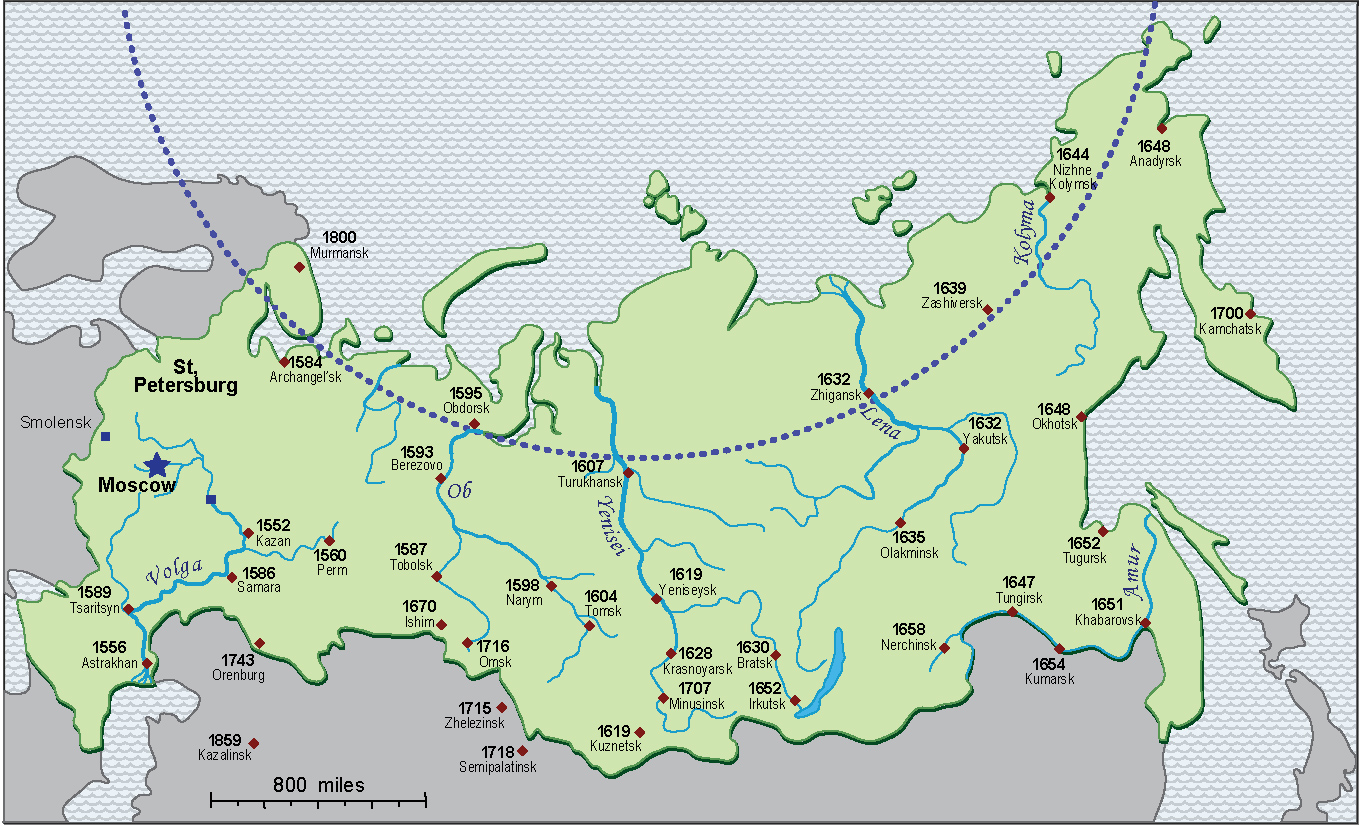 1560-1599
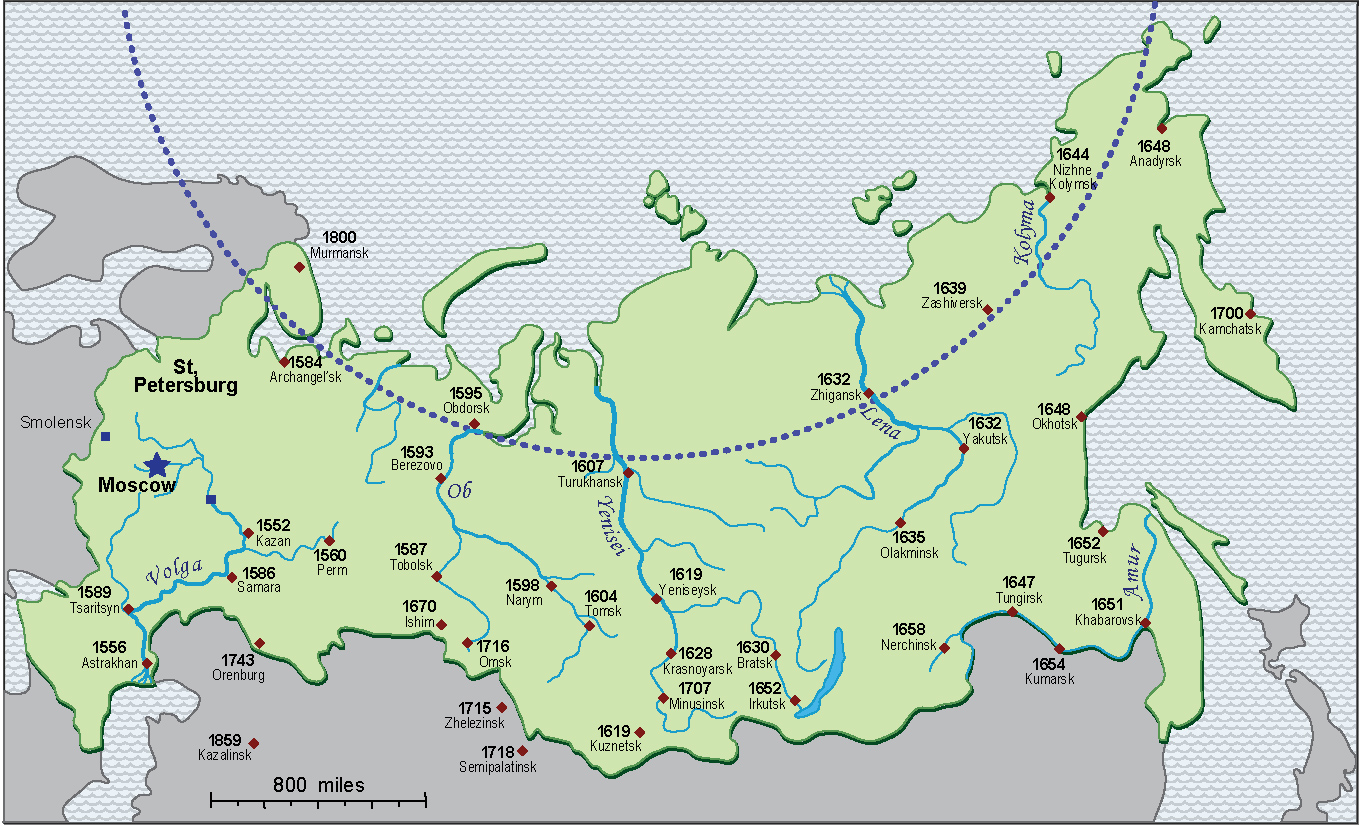 1600-1619
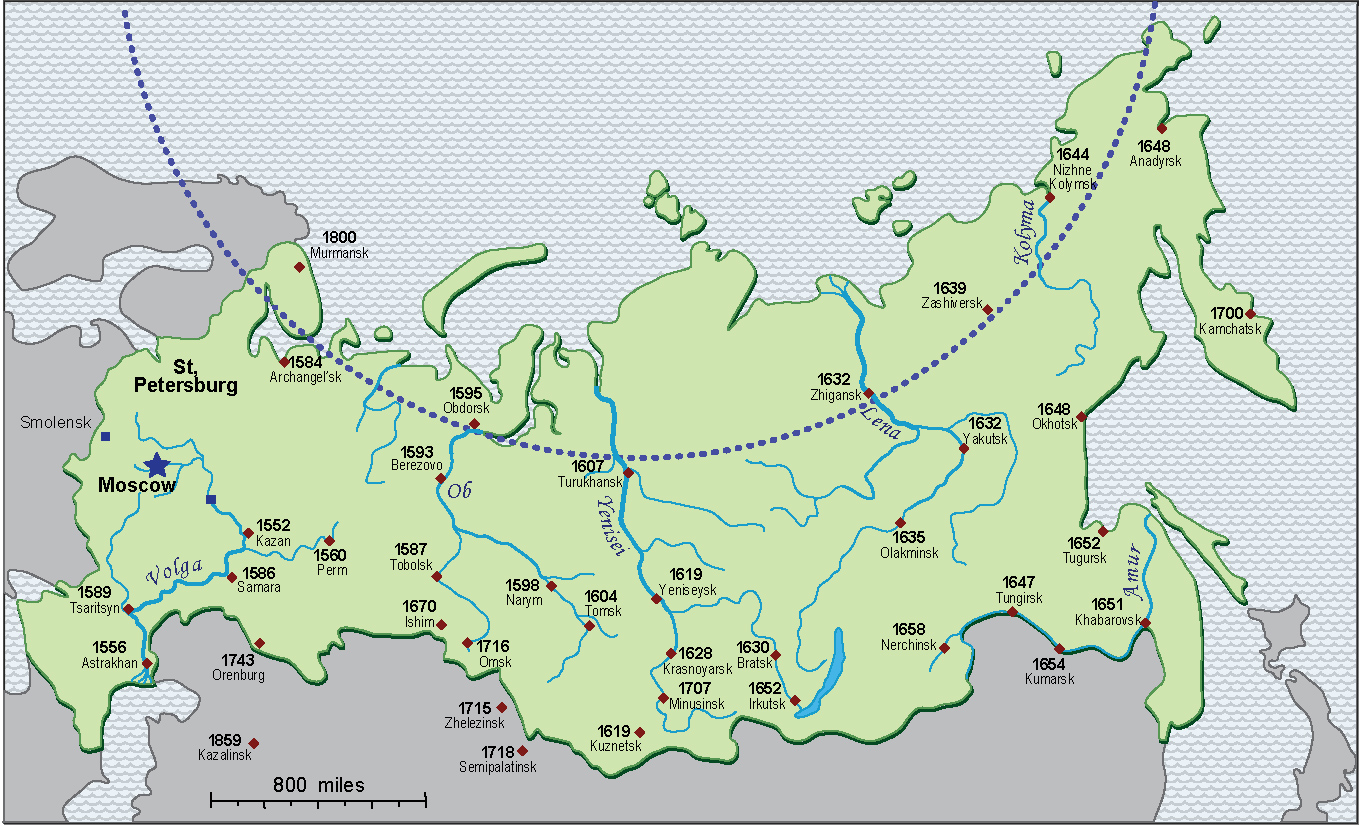 1620-1639
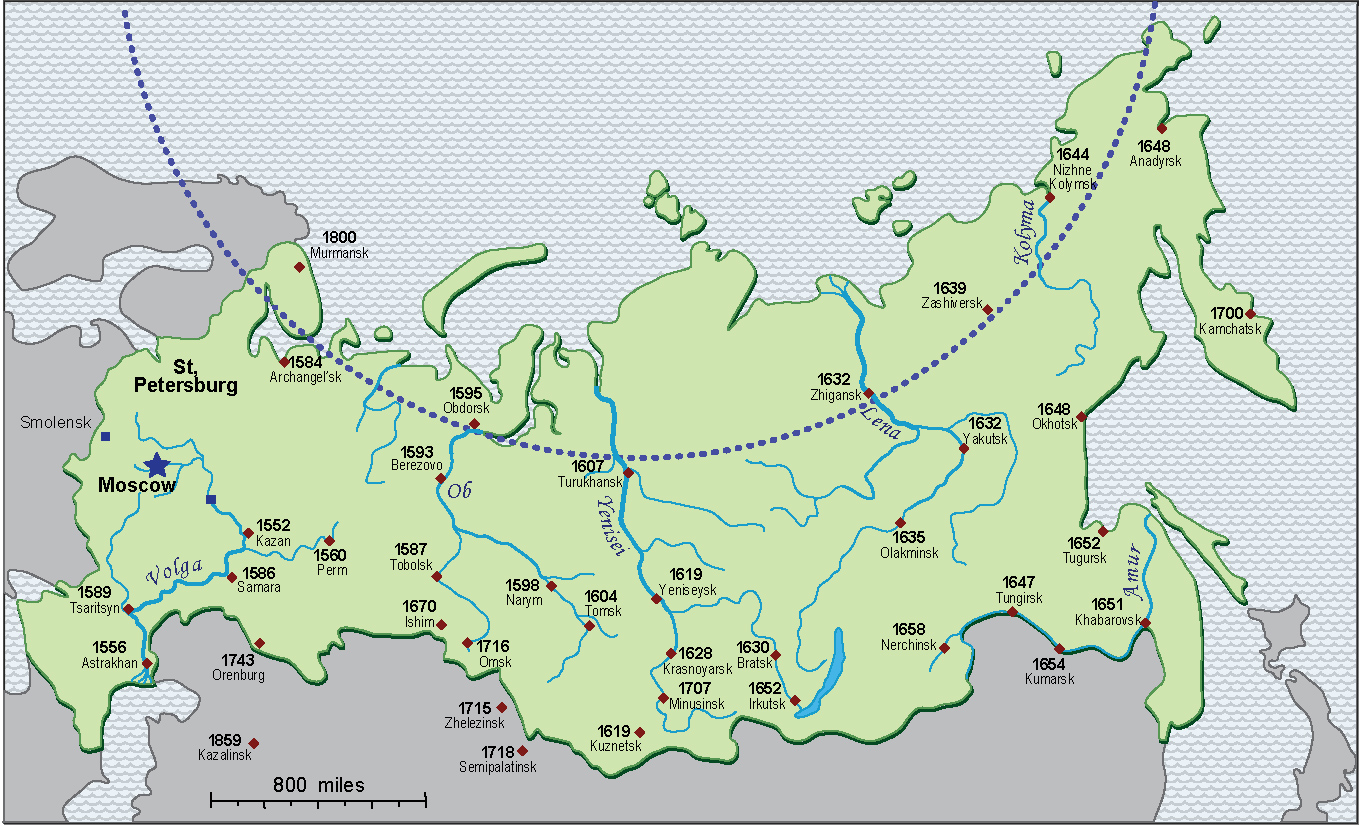 1640 - 1699
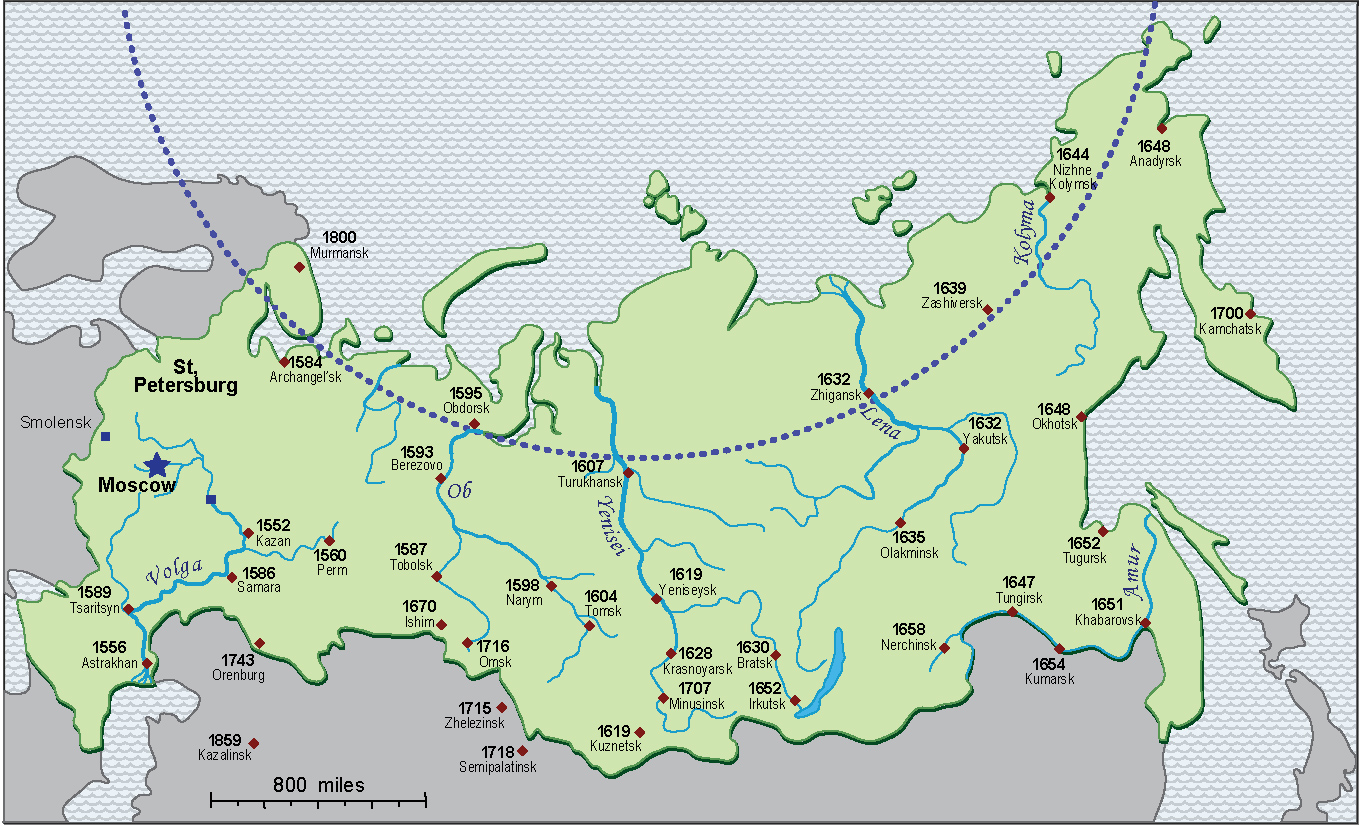 1700 - 1860
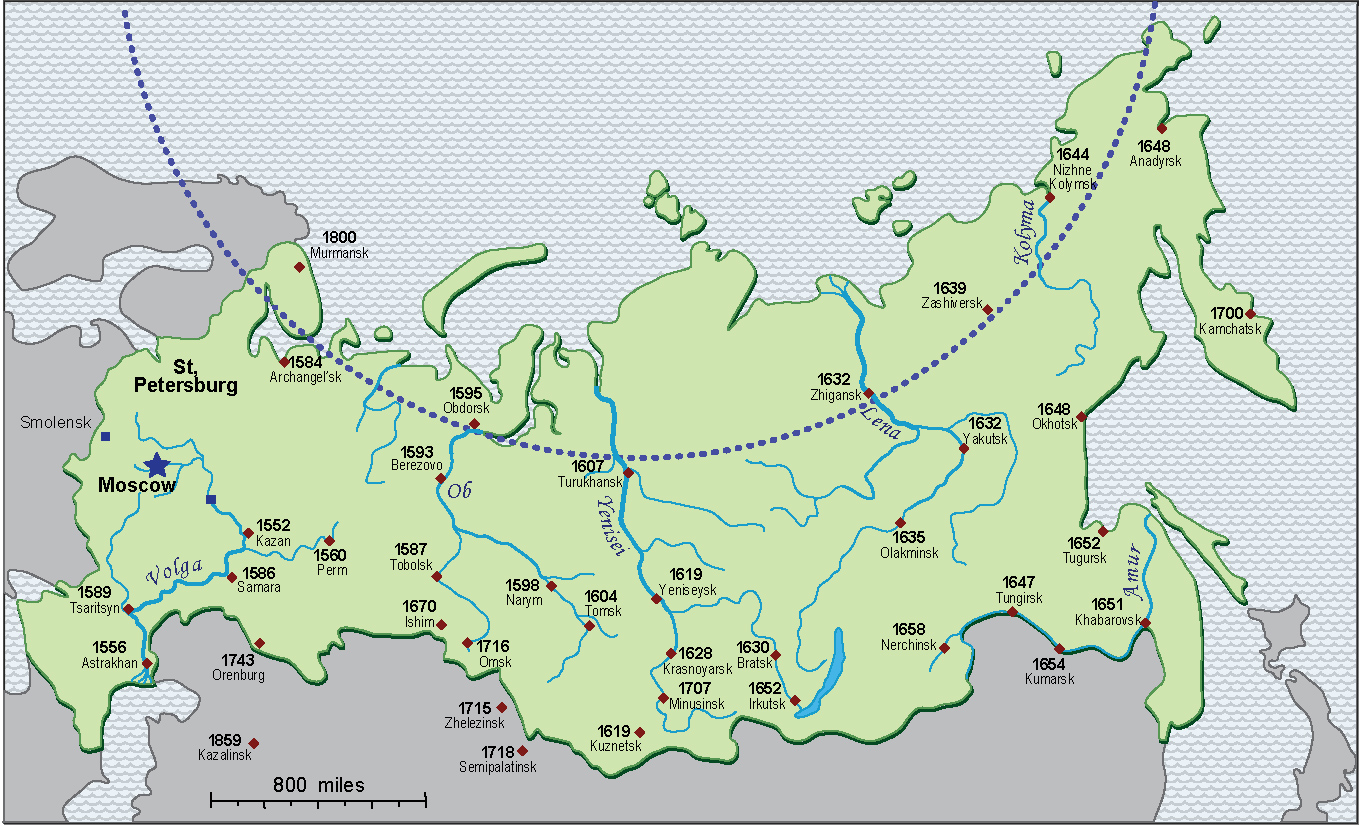 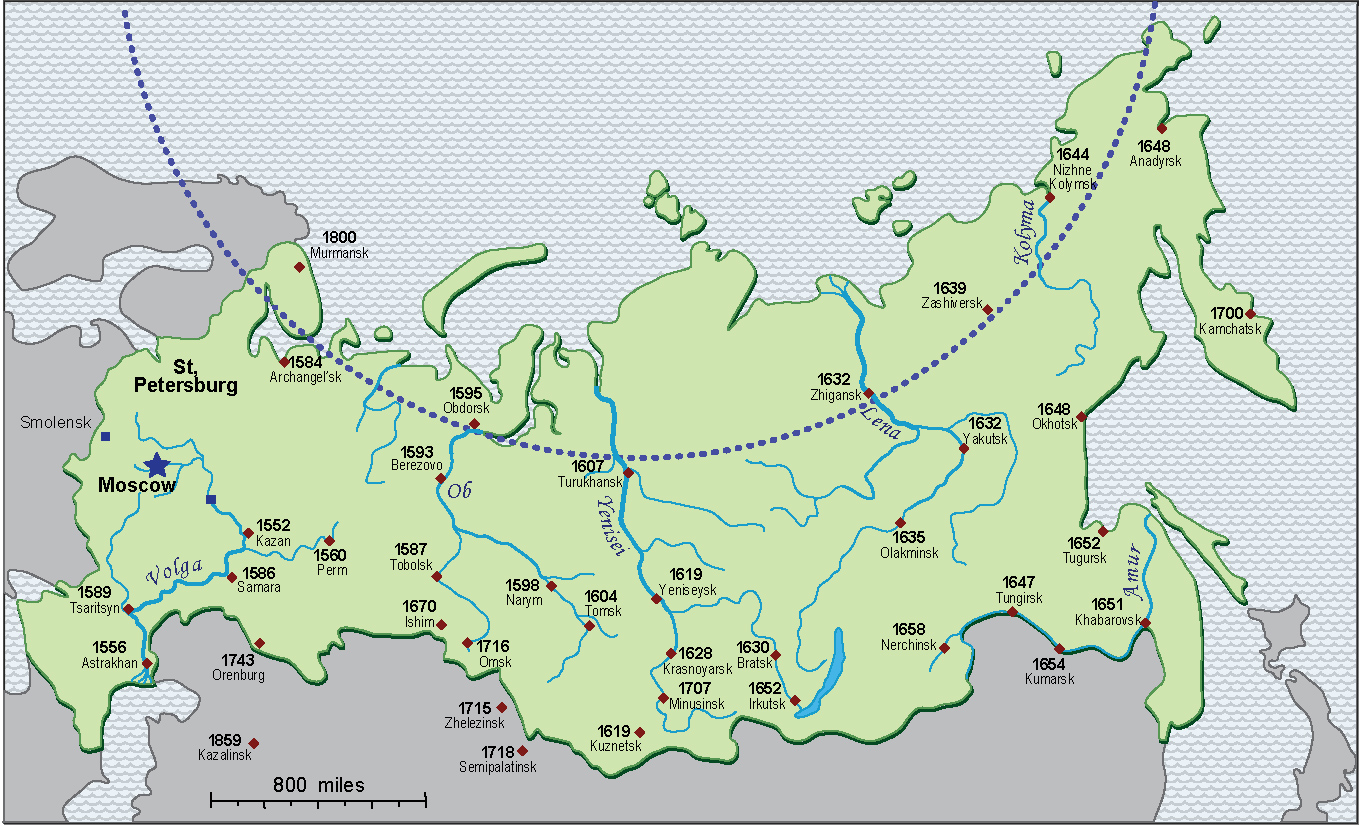 1560-1599
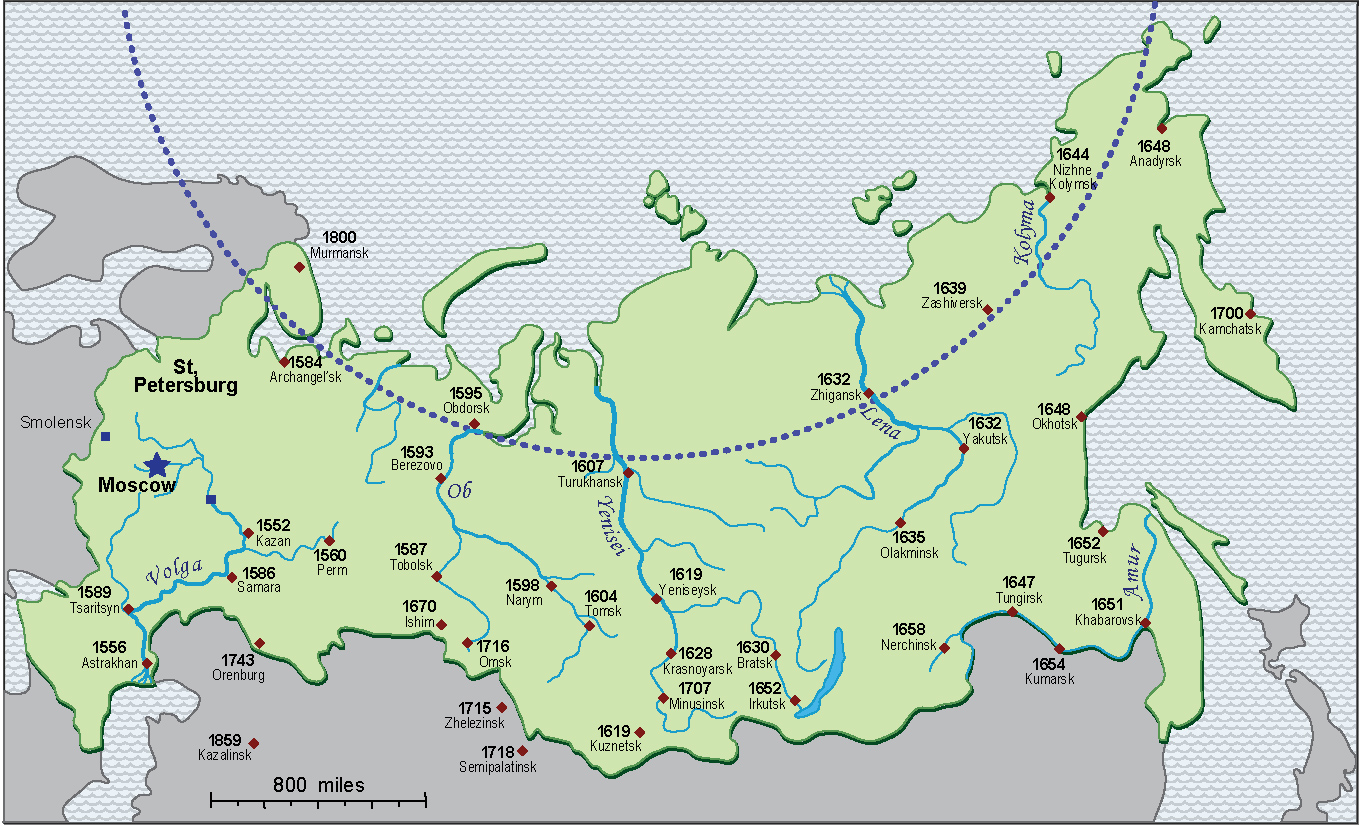 1560-1599
1600-1639
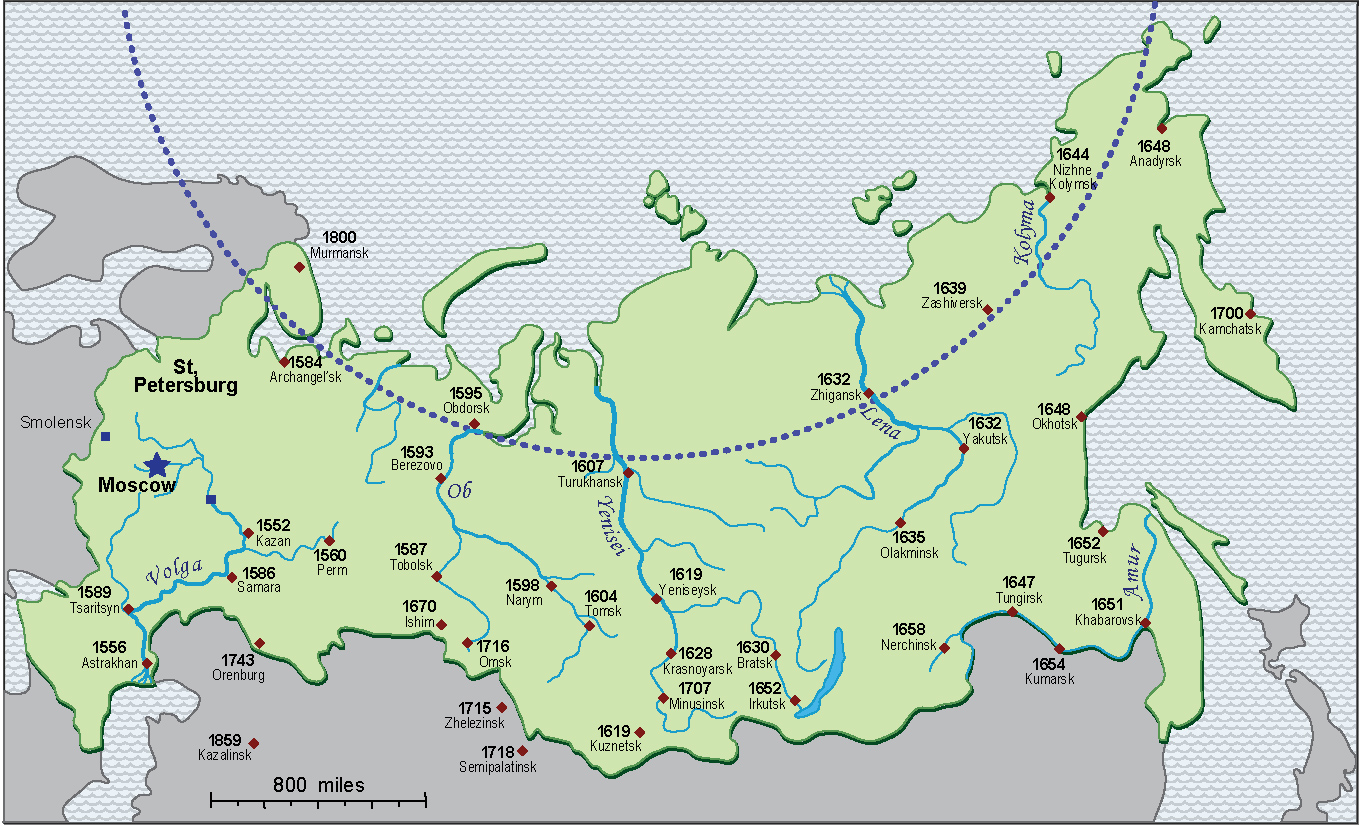 1560-1599
1600-1639
1600-
1639
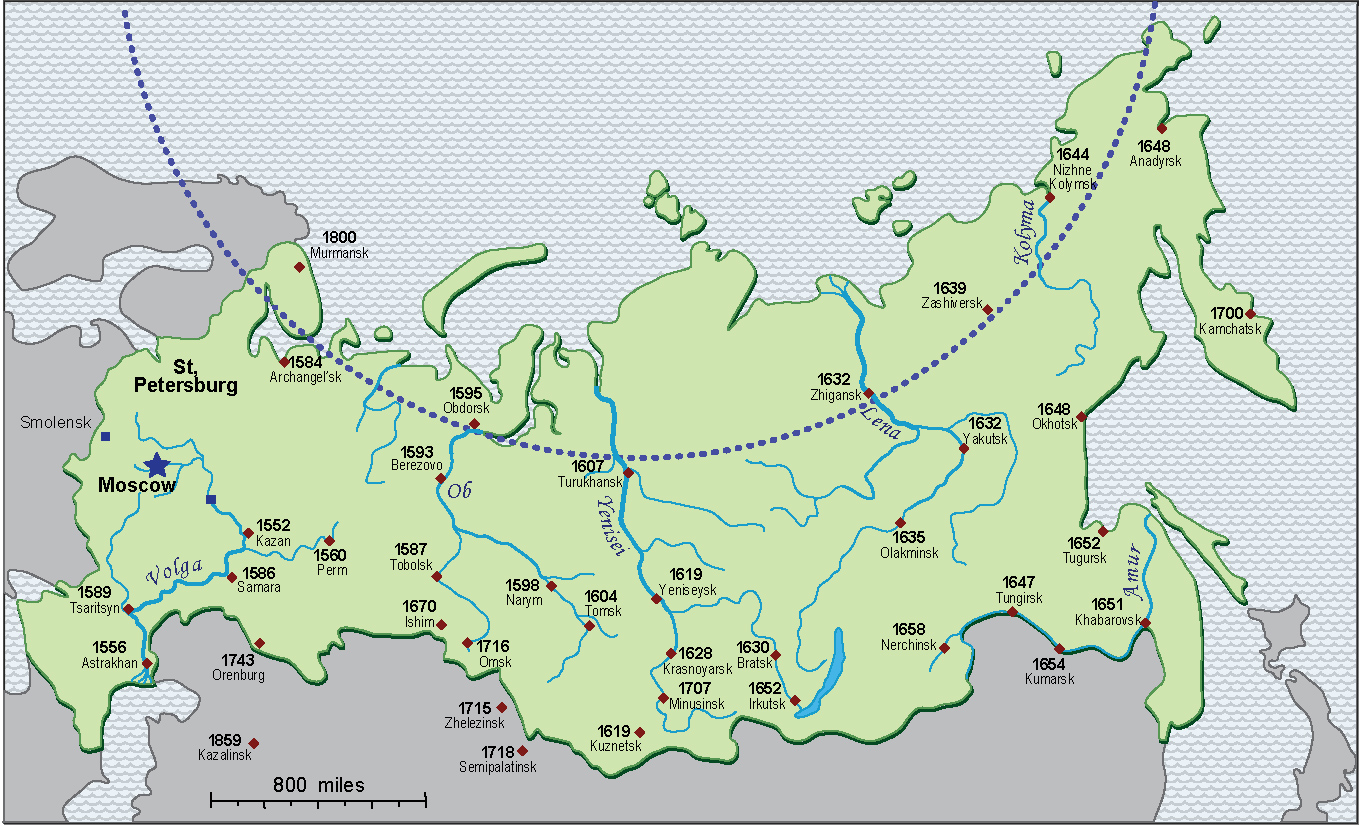 1560-1599
1600-1639
1600-
1639
after 1700
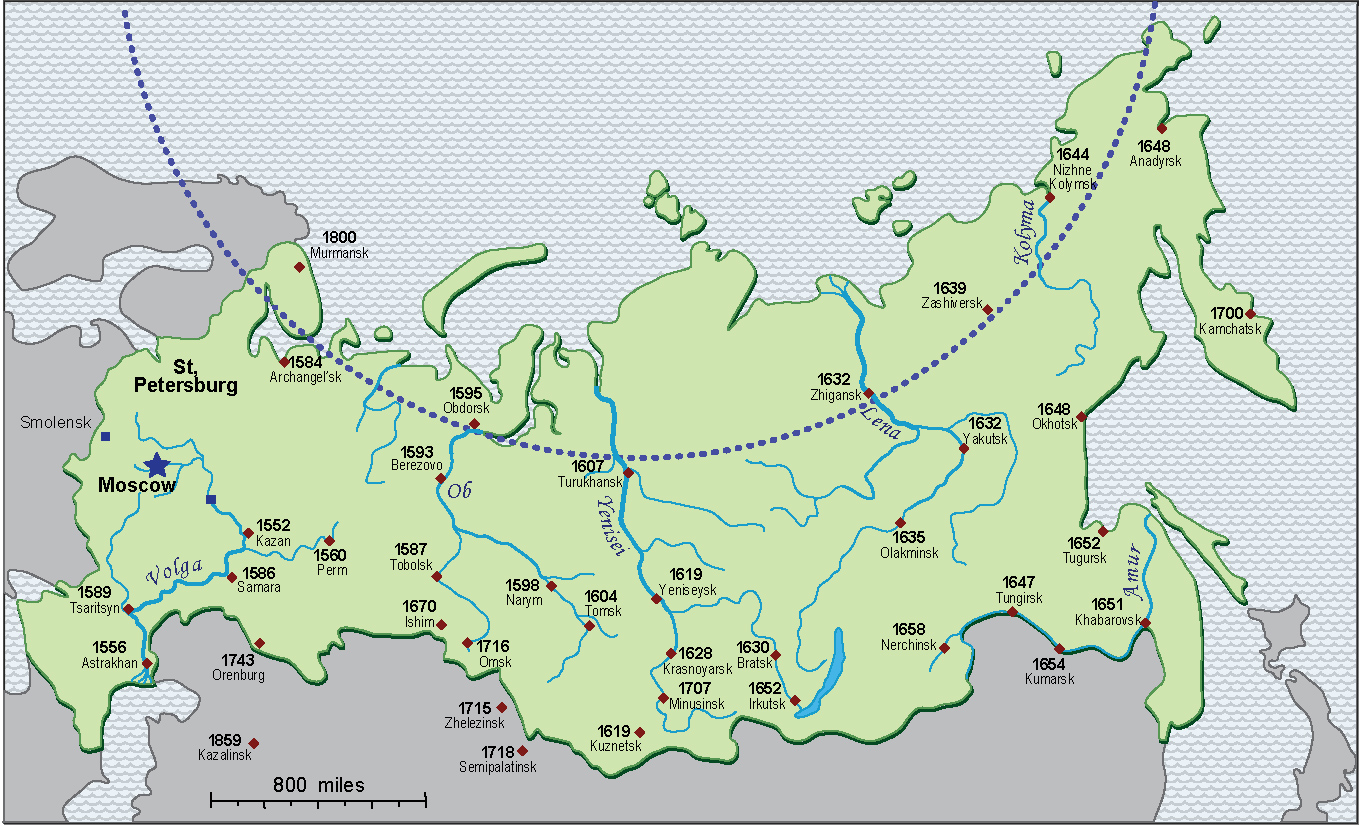